Games of research methods 2team #3
07.01.2021
Group: 
Vakhtangi Kachukhashvili, Digital Learning Games 
Mosisa Kulu Rindal, Politics and Governance 
Vahur Vogt, Informatics
Erkki Sula, Informatics
Henri Tammo, Informatics
Kristian Paekivi, Informatics
Instructors: 
Martin Sillaots 
Mikhail Fiadotau
Main Problem to solve is...
Problem:
How to make research-planning process more interesting for the students
Challenge:
There aren’t many examples
Goal
Goal and what we wanted to achieve
To design and develop digital learning mini-games that focus on a specific research method or topic. 
How do we know we have achieved our goal
We have created a mini-game that focuses on testing research method
Smart Goal
Goal is to create a ready-to-play mini-game, that is based on testing research method. 
We have a team who can achieve that
It will be ready by 7th of January.
Importance
There is a need for games that would focus on making different methods of research more interesting and motivating for students
Process
Meetings
Setting up the plan
Designing
Developing
Researching
Scientific approach
This ELU project is part of bigger HITSA initiative
Creating mini-games around different research methods
Project Results
Created a mini-game based on testing research method
Potentially part of a bigger project
Conclusions, Summary
We have created a mini-game that can help students be more motivated and interested to learn about research methods 
It takes good planning to create a good game
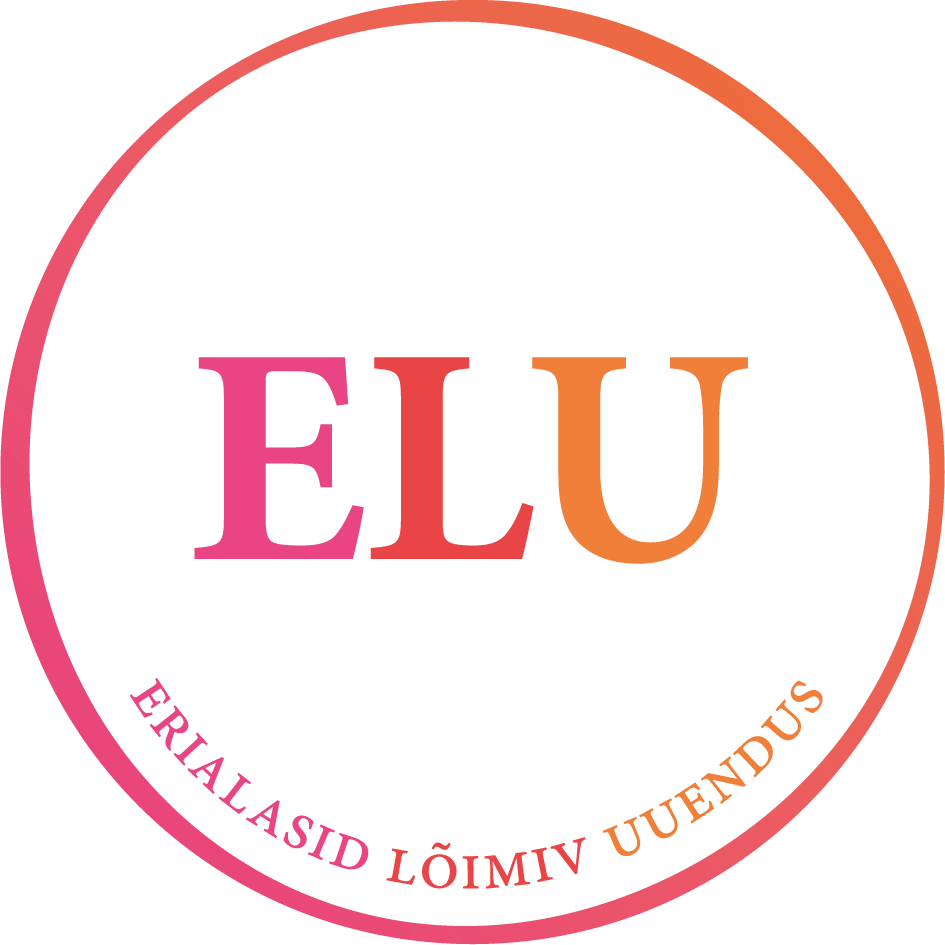 Thank you for listening!
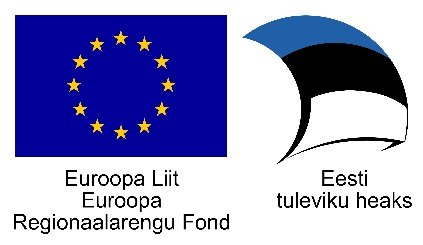 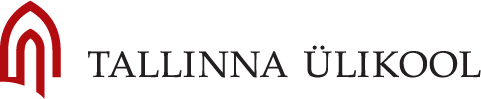